Keras多層感知器(MLP)辨識手寫數字
Keras多層感知器(MLP)辨識手寫數字影像
多層感知器模型分為：輸入層、隱藏層、輸出層。
建立模型後，要先訓練模型，才能進行預測。
建立模型步驟：
進行資料預處理(Preprocess)
numpy是python的函式庫，可用於陣列的計算。
np.random.seed()生成指定隨機數序列
進行資料預處理(Preprocess)
建立模型
建立多層感知器模型，
輸入層(x)共784個神經元，隱藏層(h)共256個神經元，輸出層(y)共10個神經元。
建立模型
Sequential() 線性堆疊模型，用來製作網路結構
Dense() 連階層;神經網路層
建立模型
定義隱藏層=256
設定輸入層=784
kernel_initializer() 初始化，
normal(normal distribution)常態分佈的亂數，weight(權重)bias(偏差)
activation=‘relu‘，使用函數relu
定義輸出層=10
activation=‘softmax‘，使用函數softmax
建立模型
784x256+256=200960
隱藏層=256，沒有輸入層
256x10+10=2570
輸出層=10
200960+2570=203530
進行訓練
model.compile(loss=損失函數
                            optimizer=最優化方法,
                            metrics=評估模型)

categorical_crossentropy 用於計算多分類問題的交叉熵
adam在深度學習中調整神經網路的權重和偏差
accuracy準確率
進行訓練
使用model.fit()訓練，
model.fit(x=x_Train_normalize, (features數字影像的特徵值)
                 y=y_Train_OneHot, (label數字影像真實的值)
                 validation_split=0.2, (訓練與驗證資料比例，60000X0.8=48000訓練資料，60000X0.2=12000驗證資料)
                 epochs=10, (訓練週期)
                 batch_size=200, (每一批次筆數)
                 verbose=2) (顯示訓練過程)
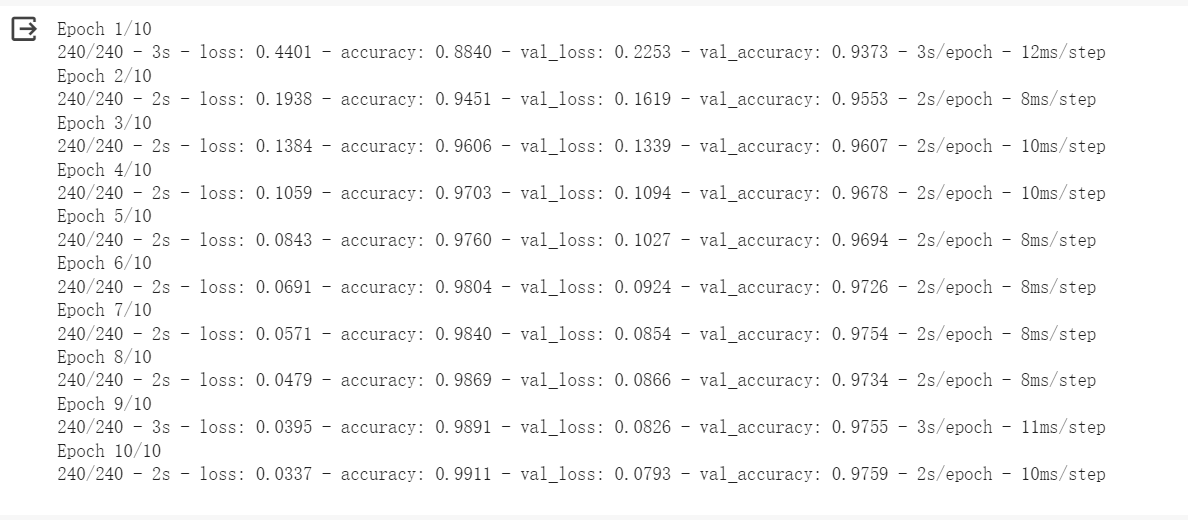 verbose=0，沒有輸出
verbose=1，顯示進度條
verbose=2，為每個epoch輸出紀錄
進行訓練
train_history：訓練過程產生的train_history 
train：訓練資料的執行結果
validation：驗證資料的執行結果
進行訓練
accuracy(訓練的準確率)：
有訓練過的資料
val_accuracy(驗證的準確率)：
沒訓練過的資料

問題討論：
key error：'acc‘，改成accuracy
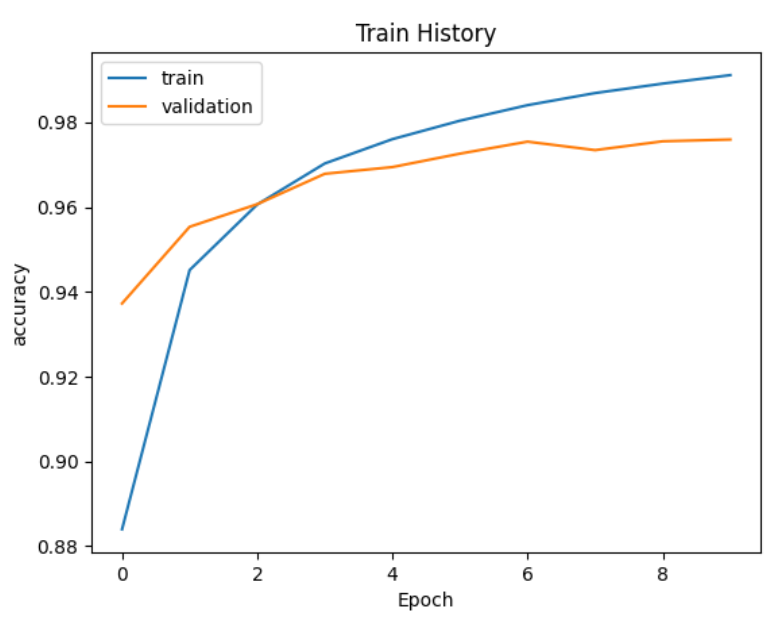 執行結果有輕微overfitting過度擬合的現象

overfitting過度擬合的現象：
在訓練後希望找到最佳分類的線，但當訓練過程太久或範例太少時，就會導致有過度適應訓練資料中特化且隨機的特徵。
進行訓練
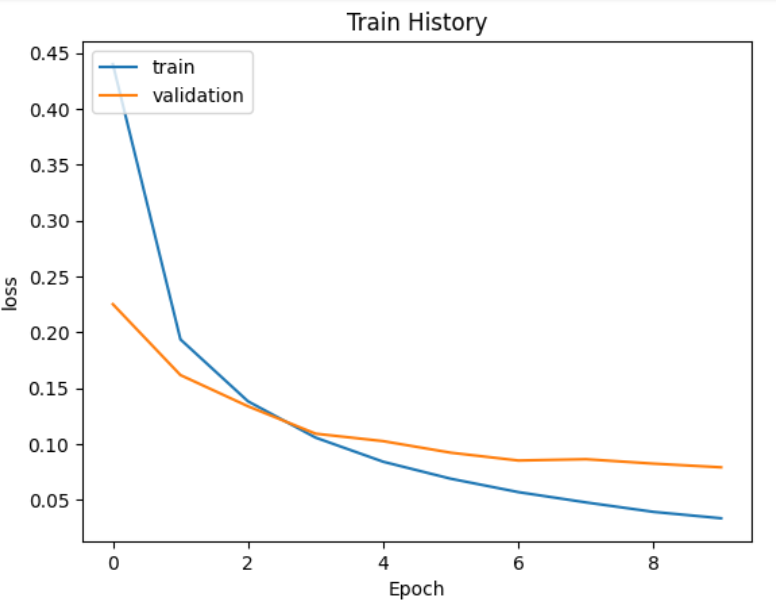 loss(訓練的誤差) < val_loss(驗證的誤差)
以測試資料評估模型準確率
model.evaluate() 進行評估模型準確率
scores[1] 從第一順位顯示準確率

問題討論：
10000筆資料只跑313，
是因為評估模型準確率不會跟著資料量一樣，可能是cpu執行次數。
進行預測
問題討論：
原程式predictions = model.predict _classes(x_Test)
，model.predict_classes以被棄用
進行預測
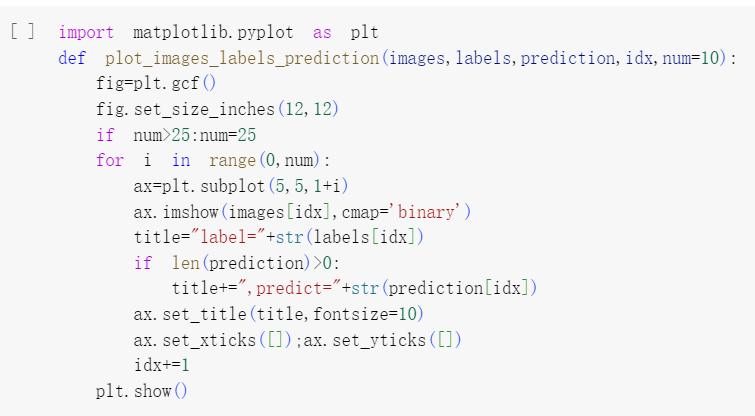 進行預測
顯示混淆矩陣(confusion matrix)
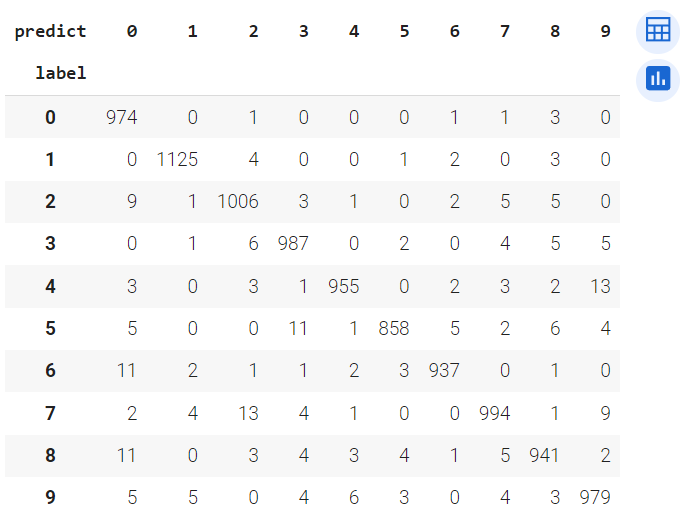 混淆矩陣：
混淆矩陣可以看出那些數字的預測準確率較高，那些數字容易混淆。
顯示混淆矩陣(confusion matrix)
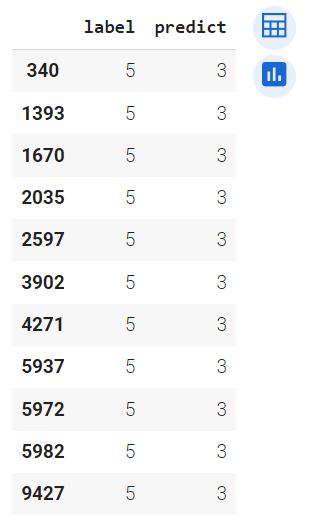 顯示混淆矩陣(confusion matrix)
隱藏層增加為1000個神經元
修改隱藏層為1000
開始訓練
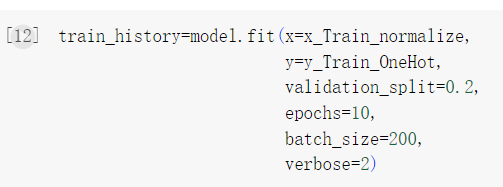 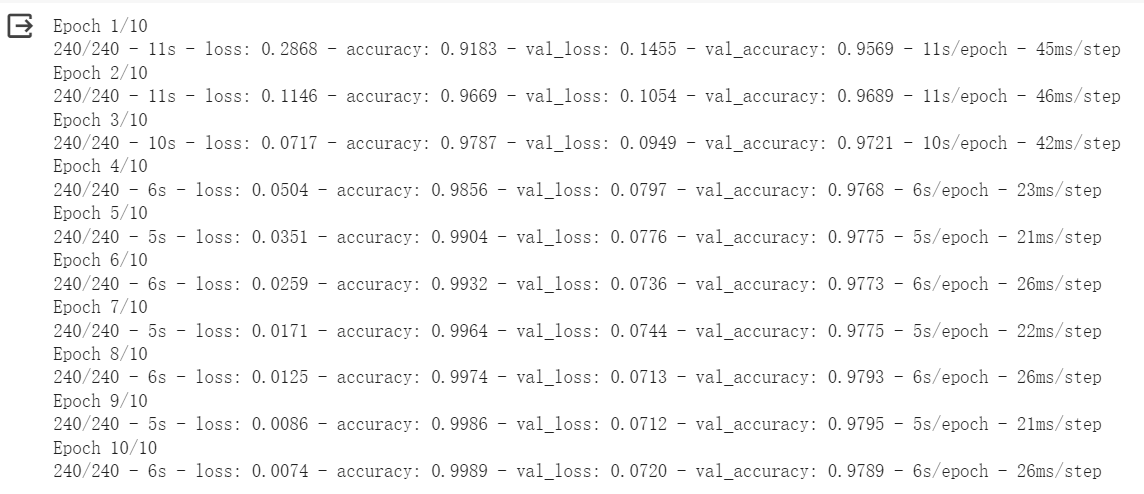 查看模型摘要
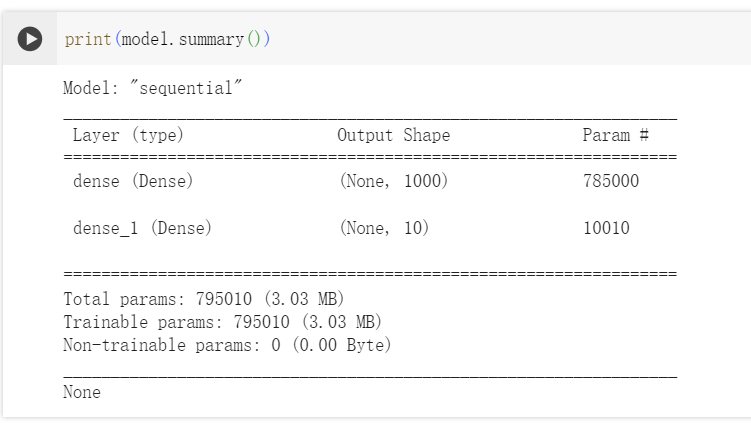 會發現LOSS誤差越來越小，準確率越來越高
主要是觀察Val，希望驗證越低越好，訓練越高越好
隱藏層增加為1000個神經元
overfitting過度擬合的現象變嚴重了

overfitting 分得太明確的話，機器可能只看得懂看過的資料，沒看過的可能較有問題
隱藏層增加為1000個神經元